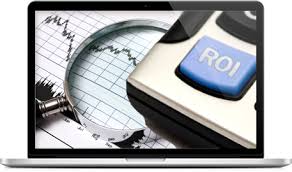 ROI Calculations – Pay back time
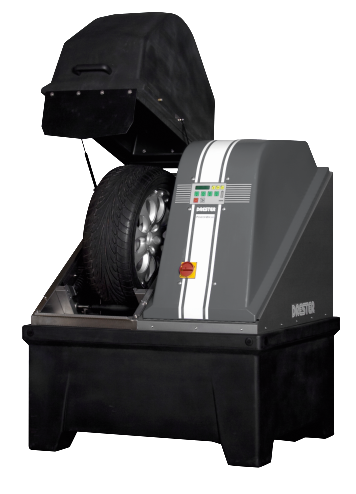 W-450 Powerwash
Pay back time: 16 months
250 cars/season
Washing 2000 wheels/year. 
Standard machine price € 6 390,-
€ 2,5,- charged cleaning cost /wheel

GP10 Monza 
Pay back time: 10 months
500 cars/season
Washing 4000 wheels/year. 
Standard machine price € 7 990,-
€ 2,5,- charged cleaning cost /wheel


GP12 Silverstone
Pay back time: 13 months
500 cars/season
Washing 4000 wheels/year. 
Standard machine price € 10090,-
€ 2,5,- charged cleaning cost /wheel
GP24 Le Mans
Pay back time: 14 months 
1 000 cars/season
Reduced manpower cleaning wheels ~500h 
( ~€ 10 000)
Washing 8000 wheels/year. 
Standard machine price € 23000,-
€ 2,5,- charged cleaning cost /wheel
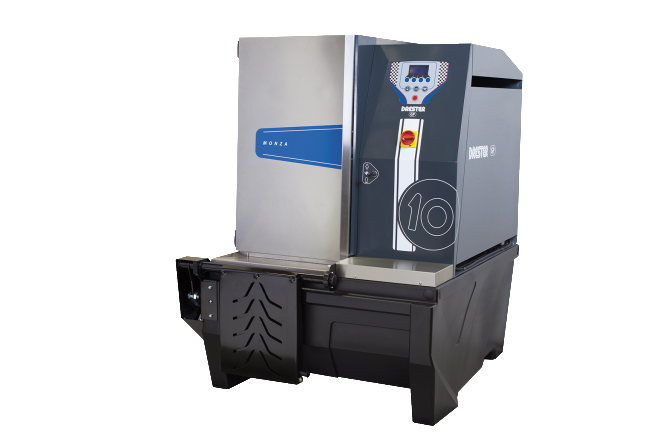 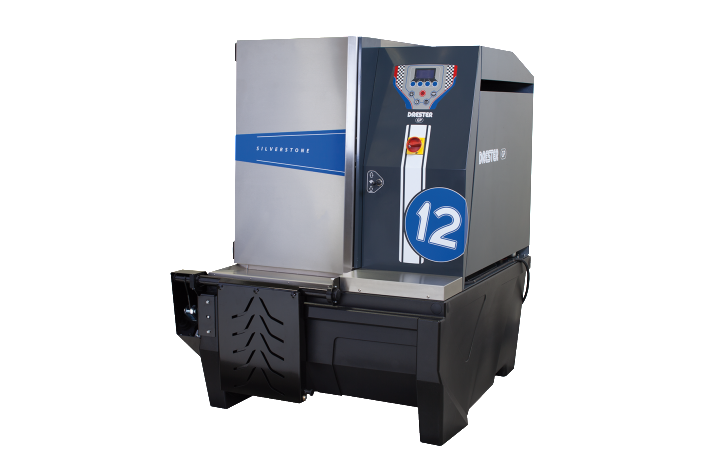 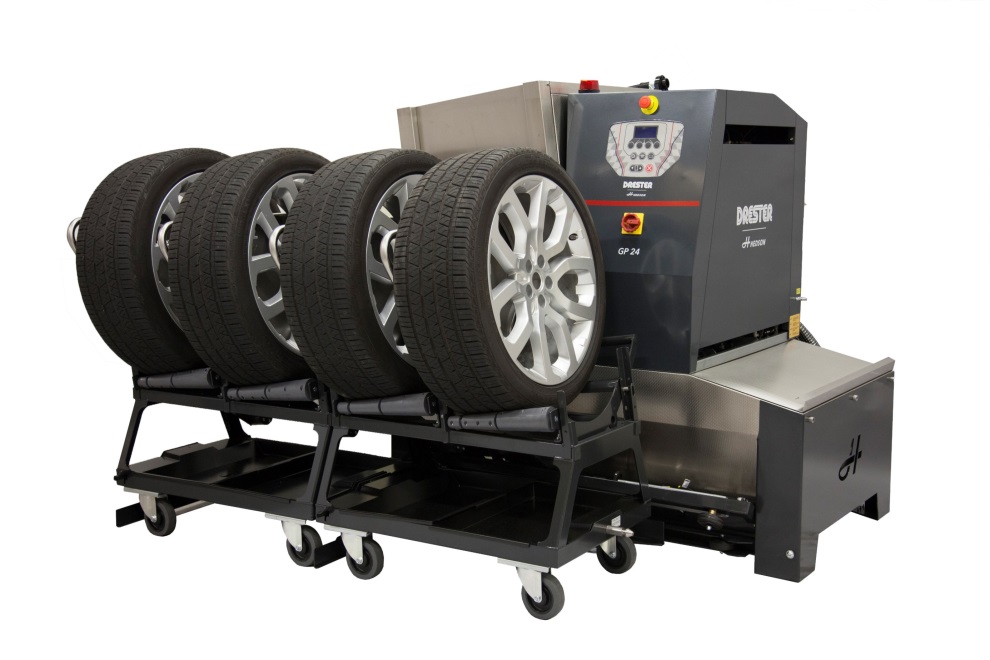 2017-03-28
1
Pay back time – Drester GP24 Le Mans by Hedson